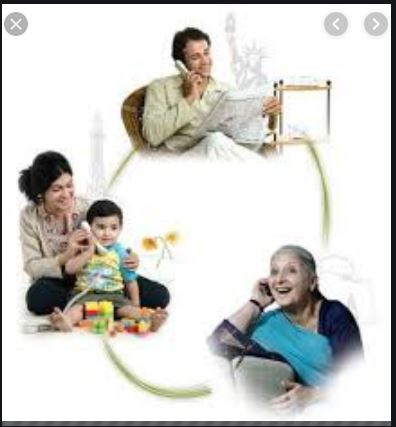 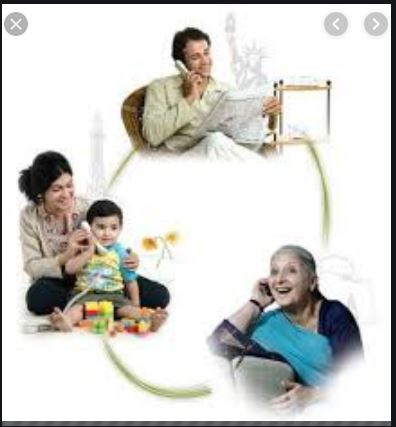 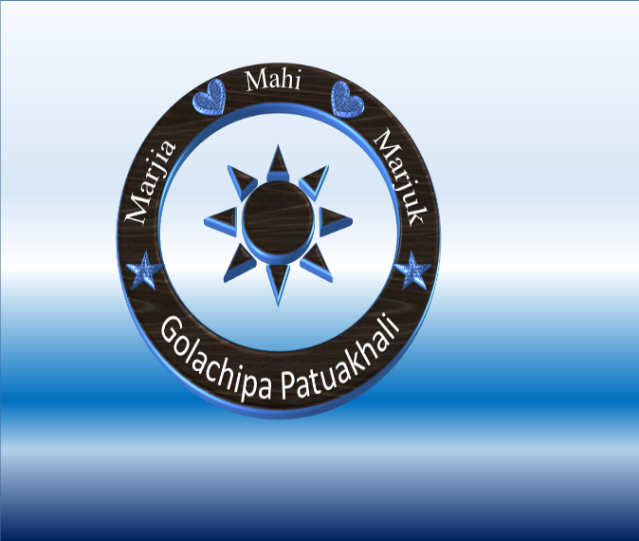 স্বাগতম সবাইকে
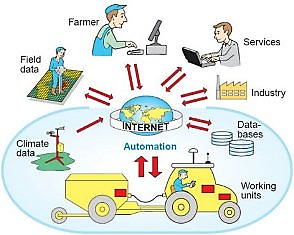 কৃষক
চাকুরীতে
মাঠের তথ্য
ব্যবসায়
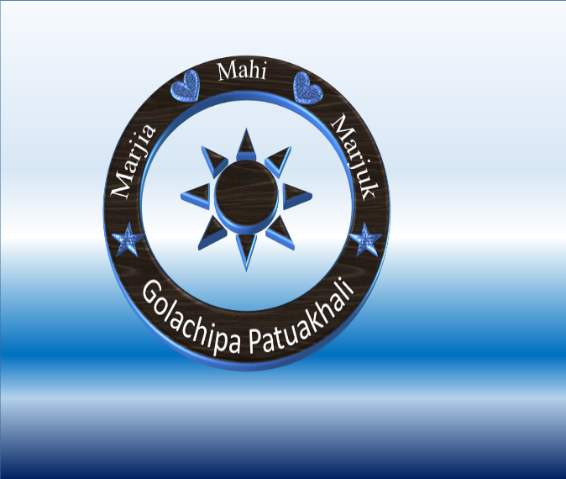 শিল্প
শিক্ষক পরিচিতি
মার্জিয়া খাতুন মুক্তা
সহকারী শিক্ষক(আইসিটি)
সুহরী মাধ্যমিক বিদ্যালয়
গলাচিপা, পটুয়াখালী 
ই-মেইলঃ mkmukta2018@gmail.com
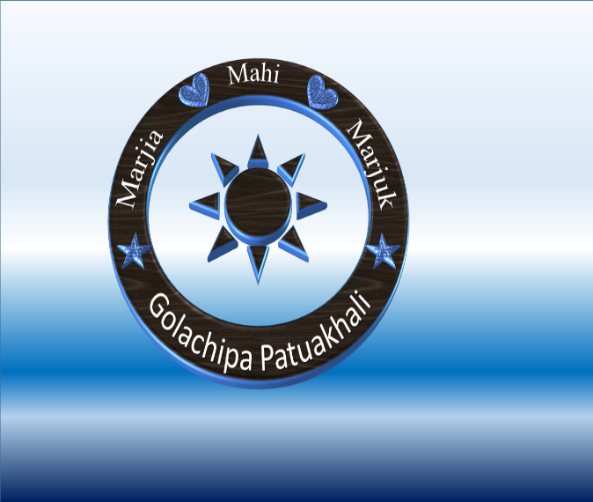 পাঠ পরিচিতি
বিষয়: তথ্য ও যোগাযোগ প্রযুক্তি
শ্রেণি: নবম 
অধ্যায়: প্রথম 
পাঠ: কর্মক্ষেত্র  ও সামাজিক যোগাযোগ
সময়: ৫০ মিনিট
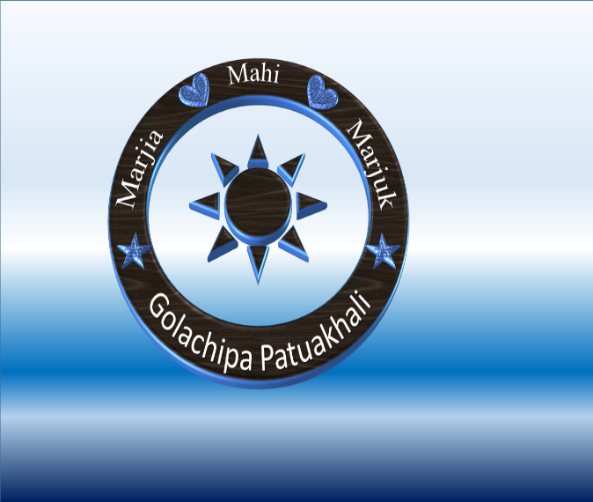 নিচের ছবিগুলোতে কি দেখা যাচ্ছে? ? ?
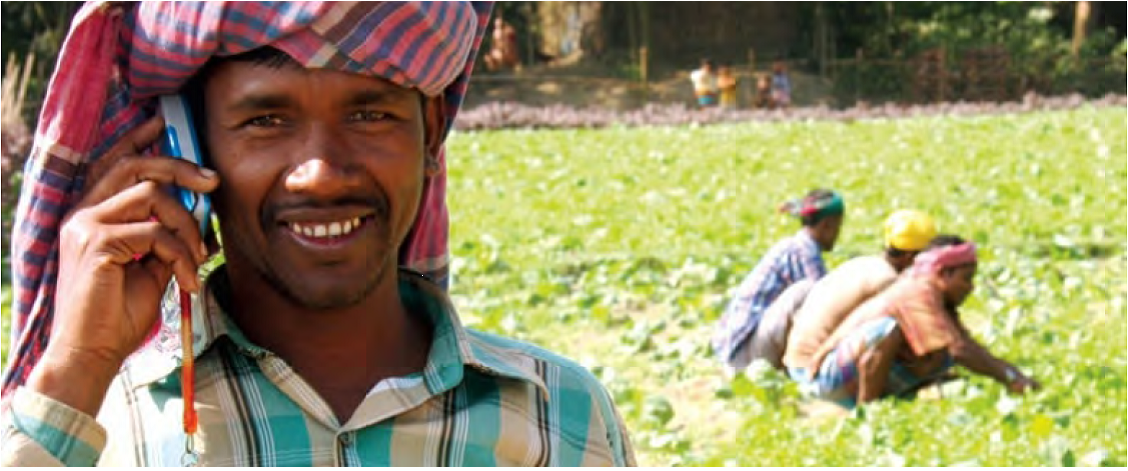 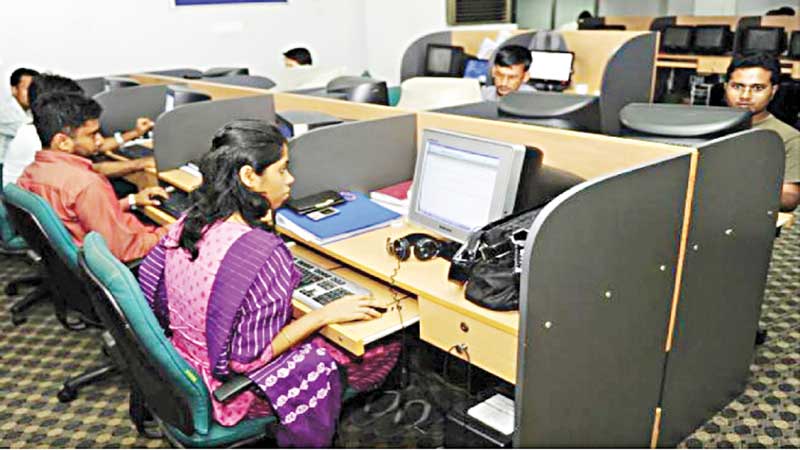 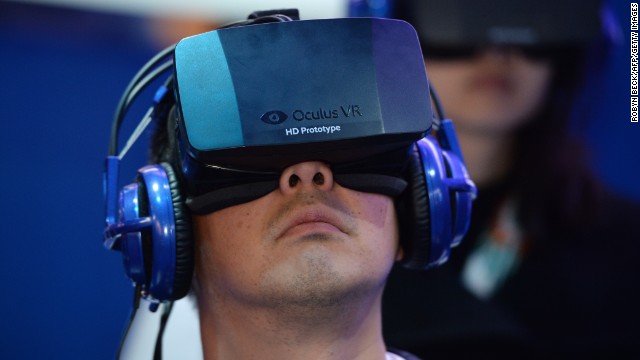 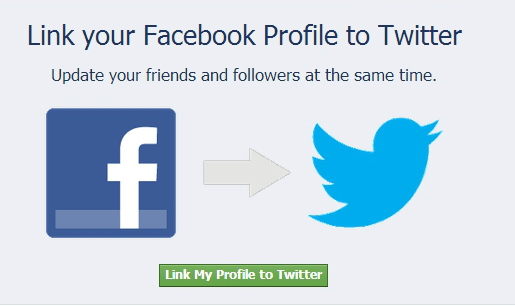 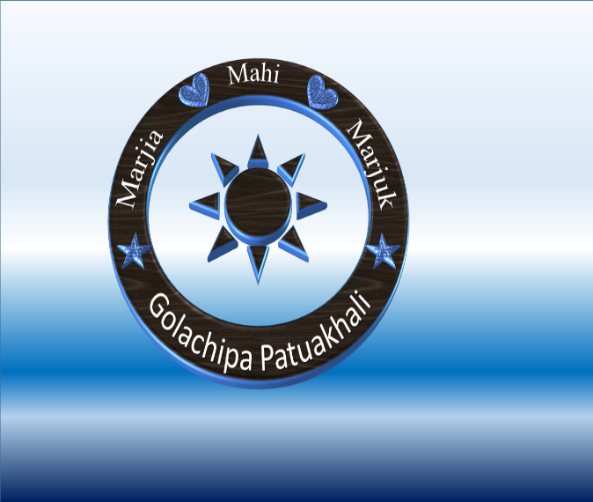 তথ্য ও যোগাযোগ পদ্ধতির বহুমুখী ব্যবহার
আজকের পাঠ
কর্মক্ষেত্রে, সামাজিক যোগাযোগে
তথ্য ও যোগাযোগ প্রযুক্তির ব্যবহার
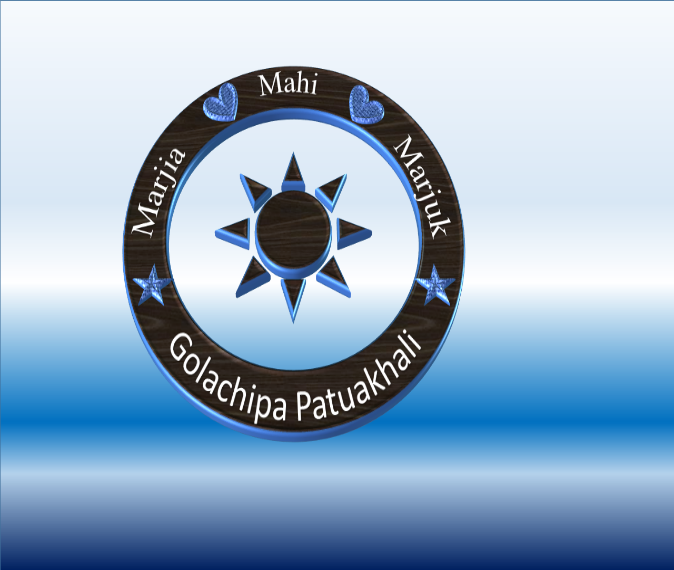 শিখনফল
এইপাঠ শেষে শিক্ষার্থীরা ...
বাংলাদেশের  কর্মক্ষেত্রে তথ্য ও যোগাযোগ প্রযুক্তির ব্যবহার সম্পর্কে বলতে পারবে।
 সামাজিক যোগাযোগে তথ্য ও যোগাযোগ প্রযুক্তির ভূমিকা ব্যাখ্যা করতে পারবে।
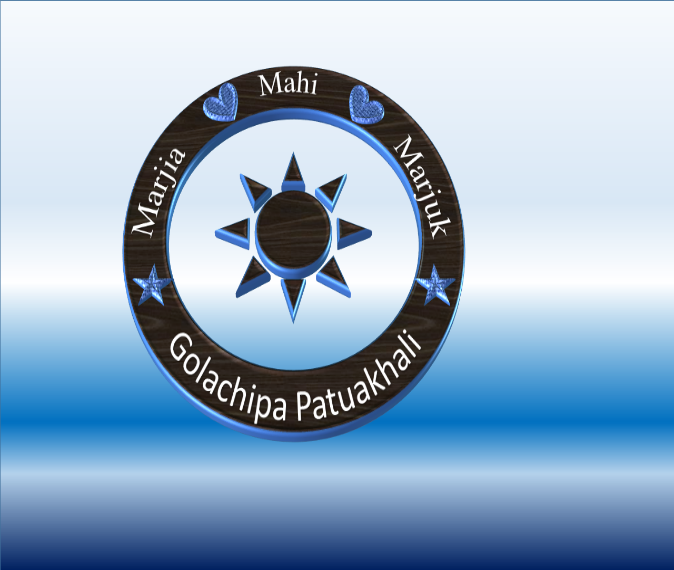 তথ্য ও যোগাযোগ প্রযুক্তি ব্যবহারের ফলে ব্যবসা বানিজ্য ও কর্মক্ষেত্রে কী কী পরিবর্তন সাধিত হয়েছে?
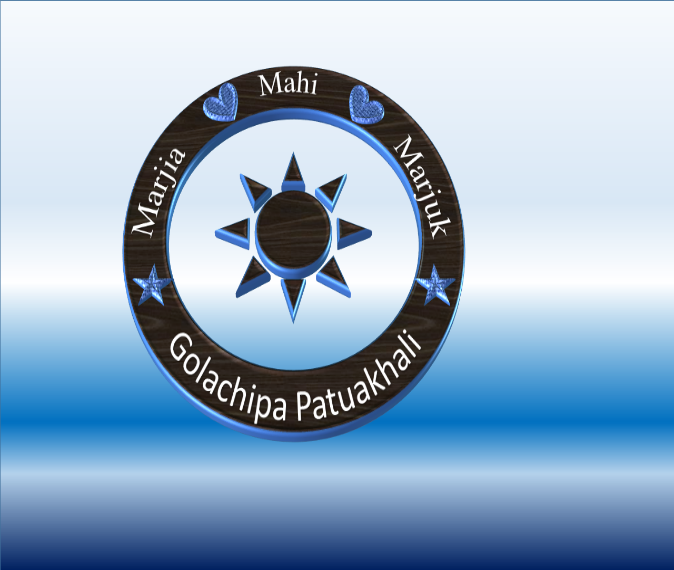 বিভিন্ন কর্মক্ষেত্রে আইসিটি
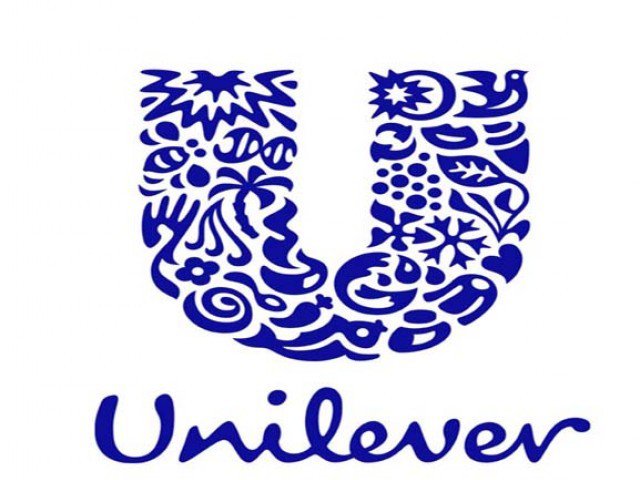 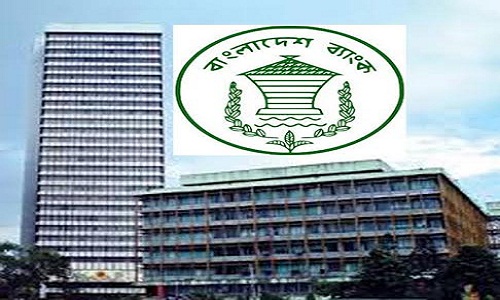 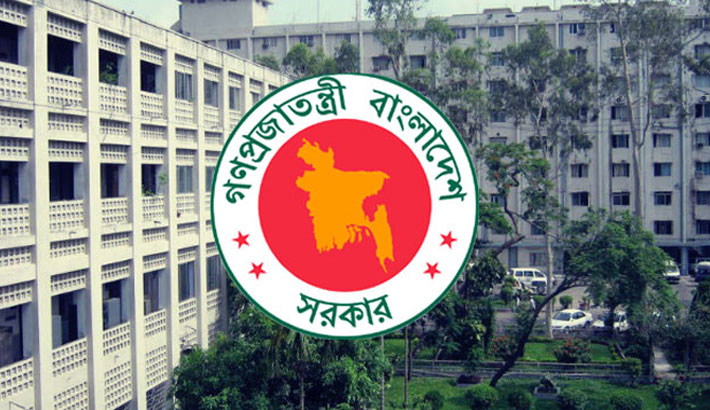 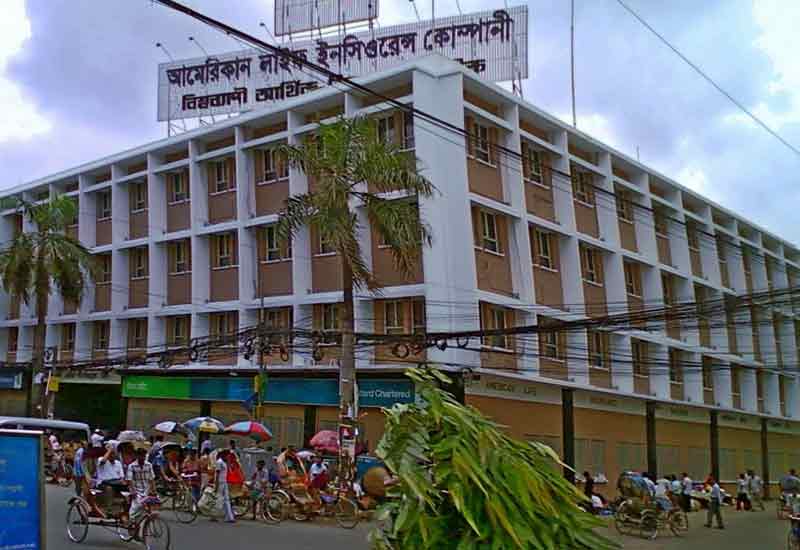 ব্যাংক
বীমা
সরকারি অফিস
বহুজাতিক কোম্পানী
এসব প্রতিষ্ঠানে দাপ্তরিক কাজ করতে বিভিন্ন সফটওয়্যার প্রয়োজন
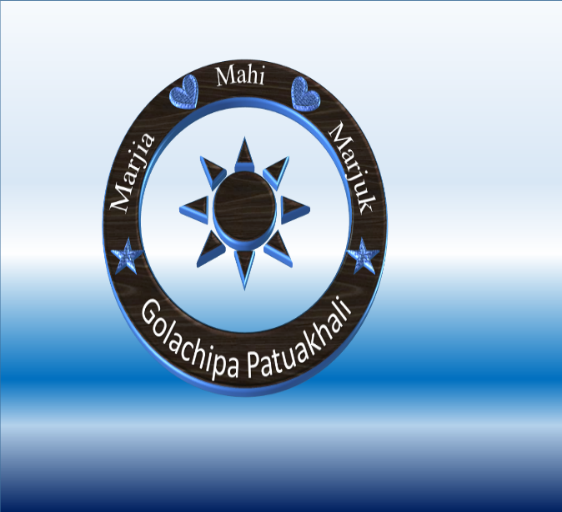 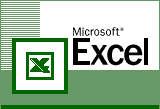 কর্মক্ষেত্রে তথ্য ও যোগাযোগ প্রযুক্তি
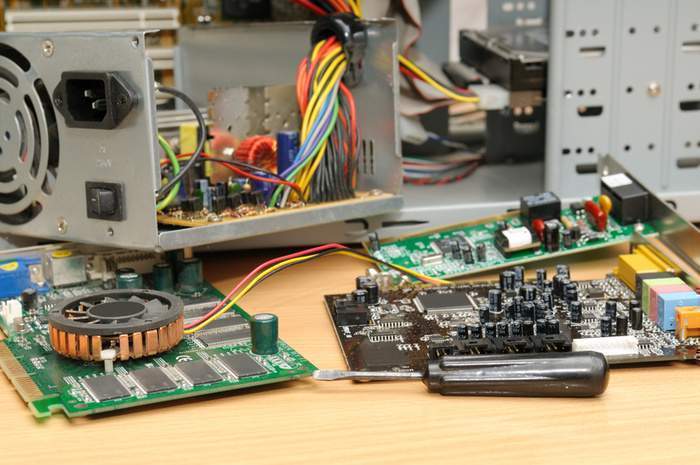 তথ্য ও যোগাযোগ প্রযুক্তি নিজেই একটি কর্মবাজার
 সৃষ্টি করেছে। যেমন-
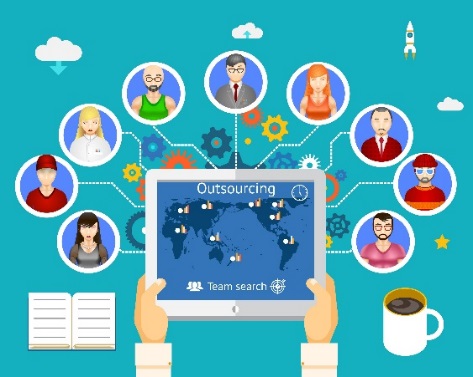 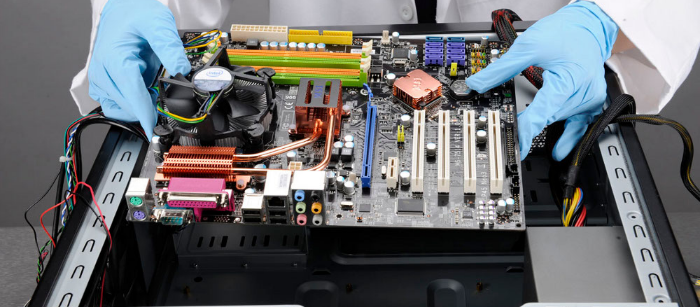 হার্ডওয়্যার
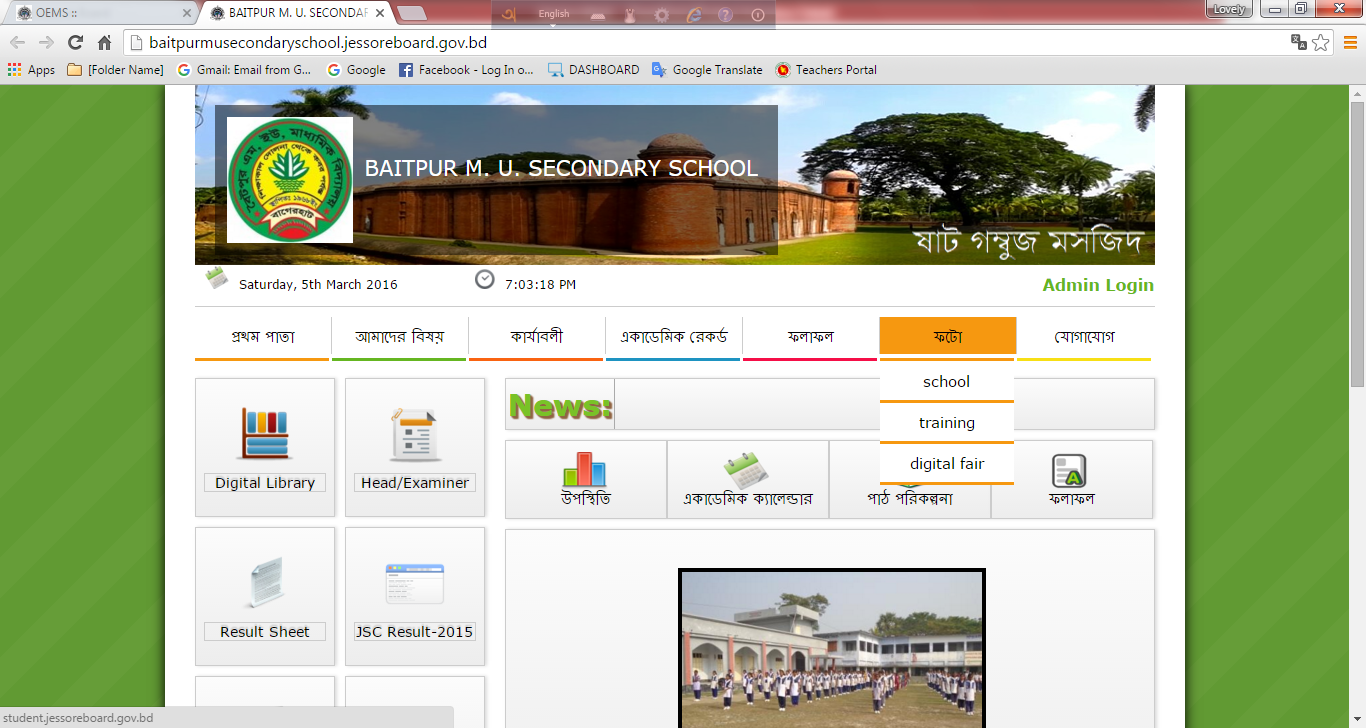 আউট সোর্সিং
সার্ভিসিং
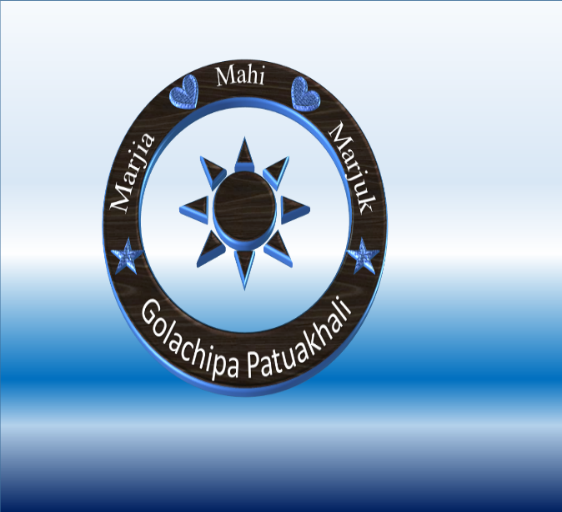 আউটসোর্সিংয়ের মাধ্যমে অনেকেই প্রচুর বৈদেশিক 
মুদ্রা অর্জন করে।
ওয়েবসাইট নির্মাণ
জোড়ায় কাজ
আইসিটি কিভাবে কর্মক্ষেত্র তৈরি করে?
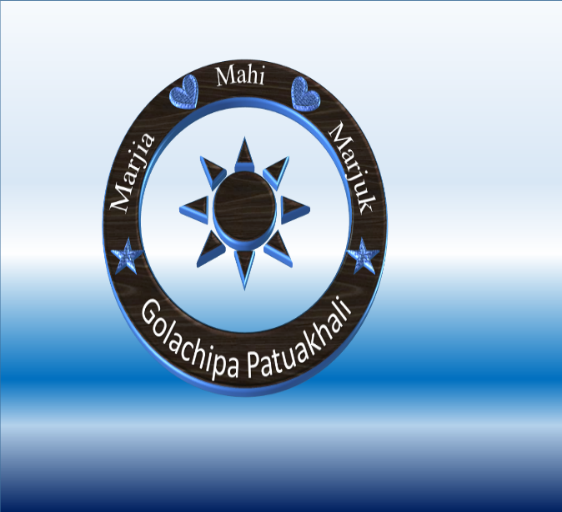 সামাজিক যোগাযোগ ও তথ্য ও যোগাযোগ প্রযুক্তি
সামাজিক যোগাযোগ ও তথ্য যোগাযোগ প্রযুক্তি
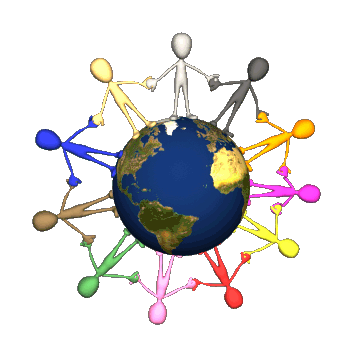 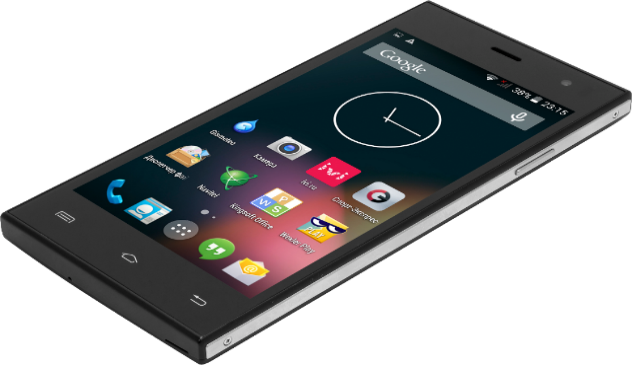 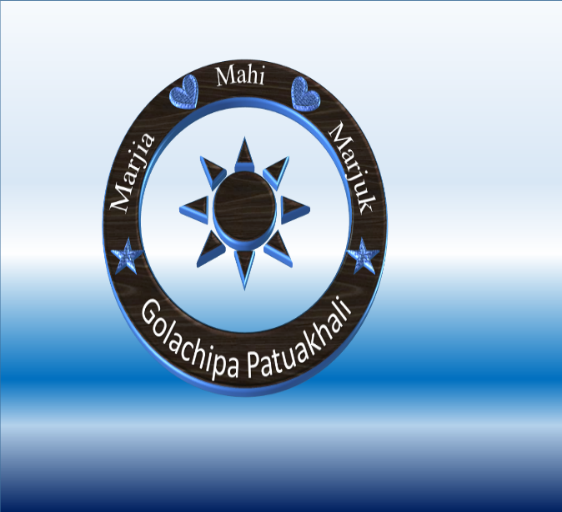 সামাজিক যোগাযোগ ও তথ্য ও যোগাযোগ প্রযুক্তি
একক কাজ
আইসিটিতে সামাজিক যোগাযোগ বলতে কী বোঝ?
সামাজিক যোগাযোগ বলতে নেটওয়ার্কের মাধ্যমে মানুষে মানুষে মিথস্ক্রিয়াকে
 বোঝায়।
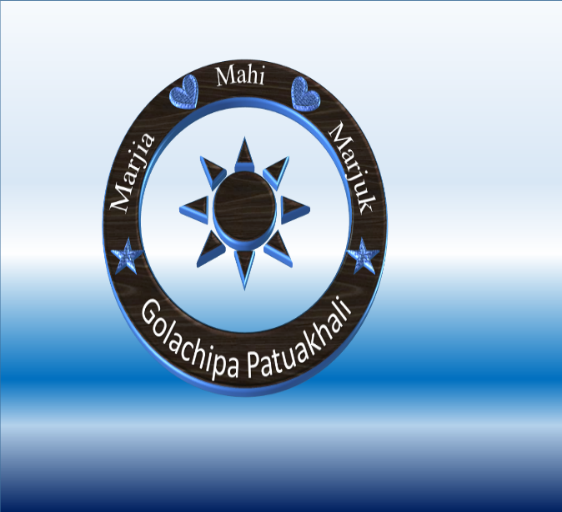 সামাজিক যোগাযোগ ও তথ্য ও যোগাযোগ প্রযুক্তি
সামাজিক যোগাযোগ ও তথ্য ও যোগাযোগ প্রযুক্তি
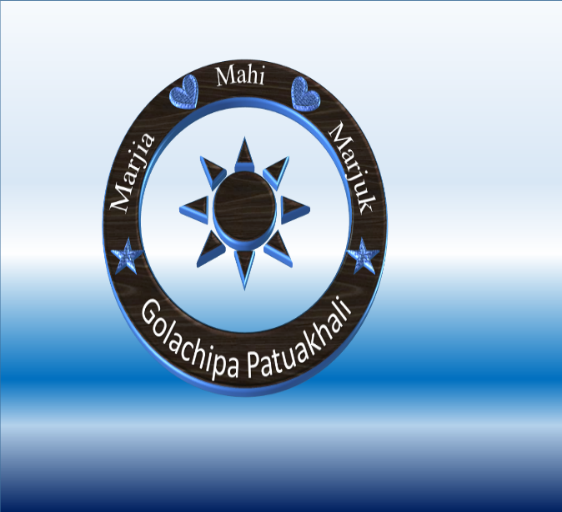 সামাজিক যোগাযোগ ও তথ্য ও যোগাযোগ প্রযুক্তি
এক সময় সিডিতে তথ্য সংরক্ষণ করা হত।
এক সময় বিনোদনের মাধ্যম ছিল ….
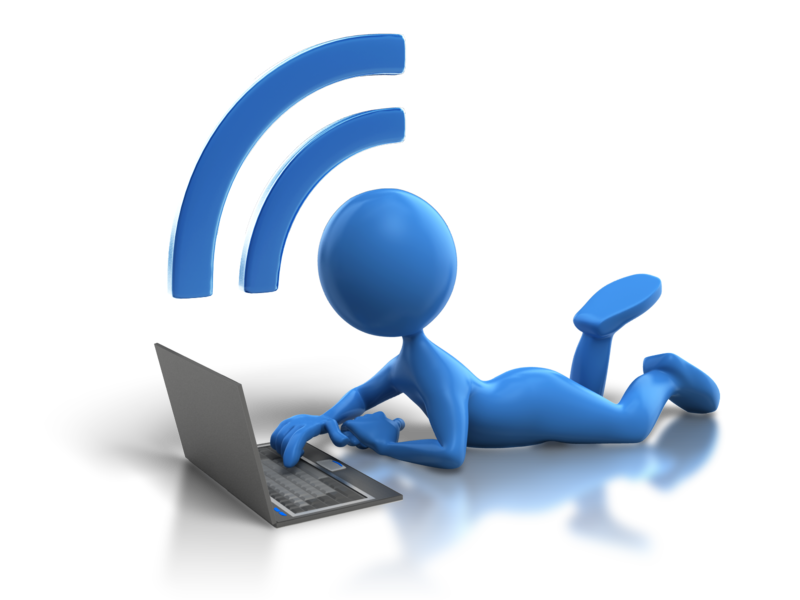 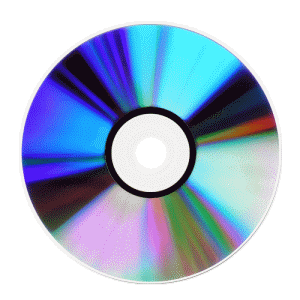 এখন ইন্টারনেট ব্যবহার করে গান, চলচ্চিত্র, আলোকচিত্র ও
সিনেমা দেখা হচ্ছে।
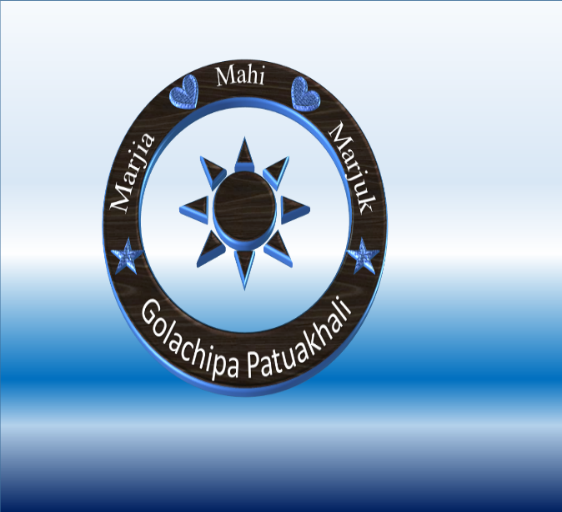 সামাজিক যোগাযোগ ও তথ্য ও যোগাযোগ প্রযুক্তি
এক সময় বিনোদনের মাধ্যম ছিল ….
মূল্যায়ন
দুইটি সামাজিক যোগাযোগ ব্যবস্থার নাম বল।
ফেসবুকের প্রতিষ্ঠাতা কে?
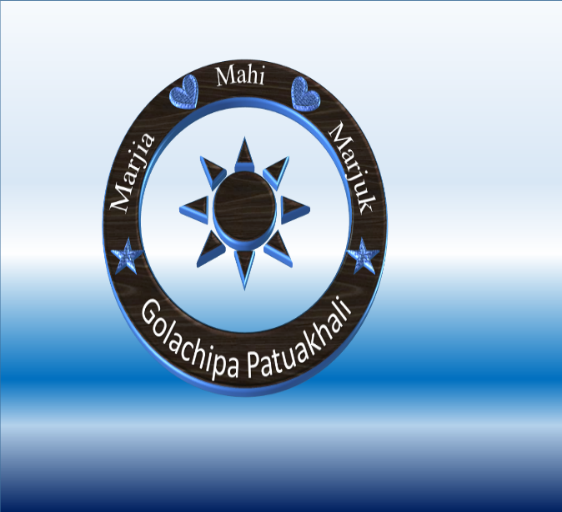 সামাজিক যোগাযোগ ও তথ্য ও যোগাযোগ প্রযুক্তি
বাড়ির কাজ
এক সময় বিনোদনের মাধ্যম ছিল ….
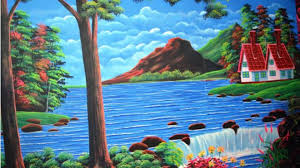 বিনোদনের ক্ষেত্রে তথ্য ও যোগাযোগ প্রযুক্তির ইতিবাচক দিকগুলো লিখ
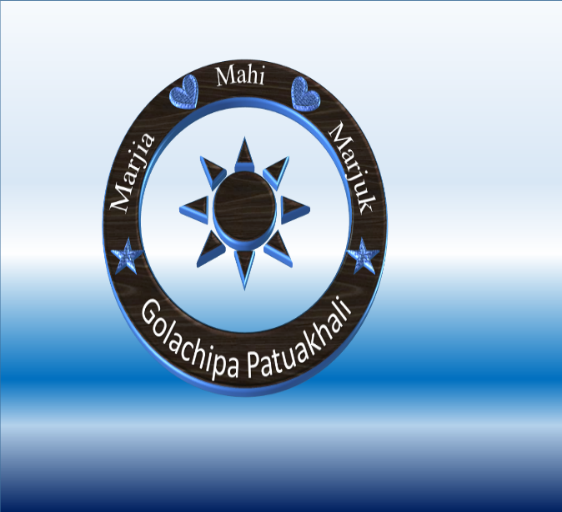 সামাজিক যোগাযোগ ও তথ্য ও যোগাযোগ প্রযুক্তি
ধন্যবাদ
এক সময় বিনোদনের মাধ্যম ছিল ….
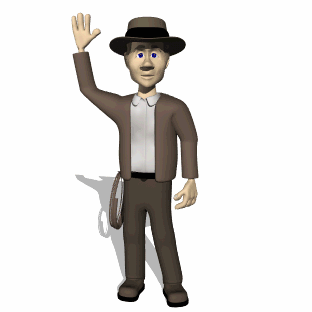 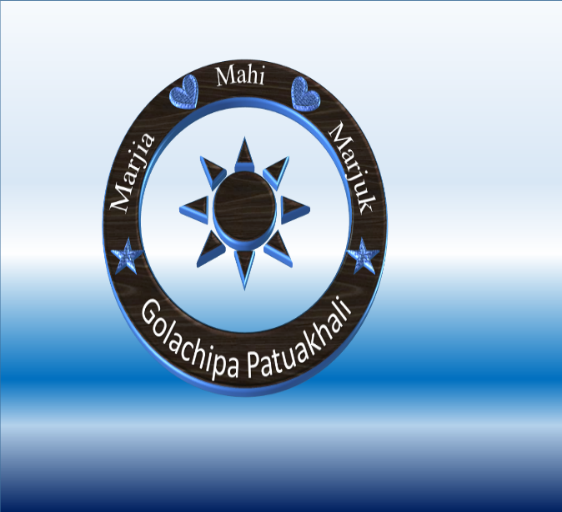